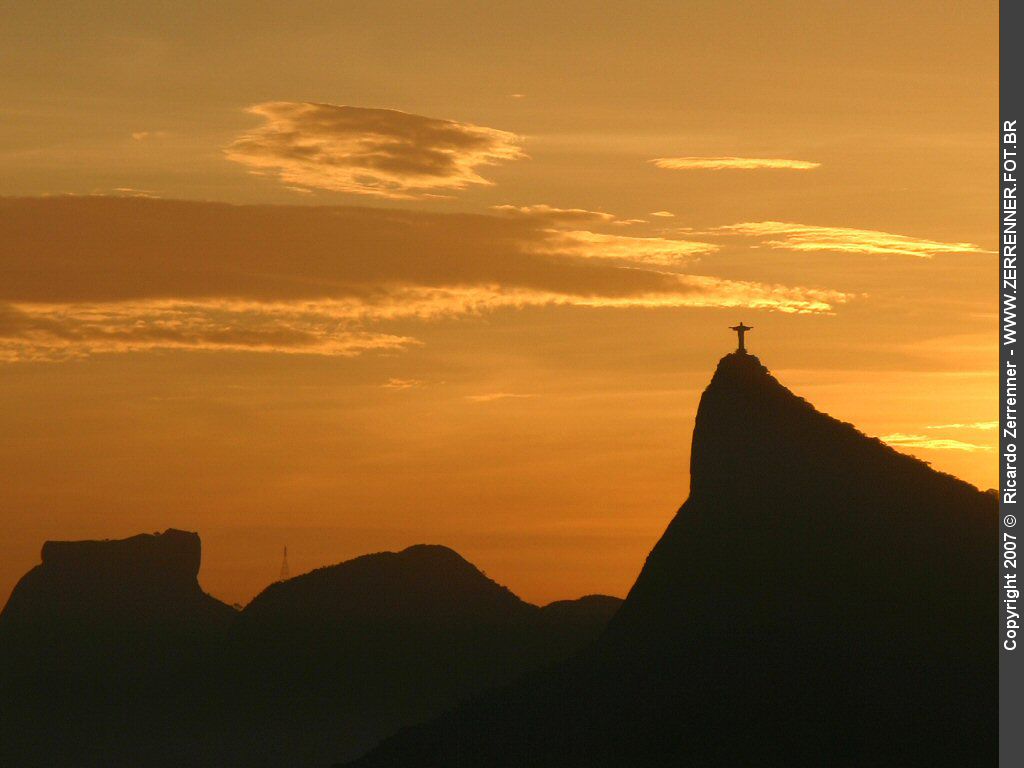 Le Christ Rédempteur, Rio de Janeiro
Une des 7 nouvelles Merveilles du Monde
Chanson : Corcovado (Quiet Nights)
Interprètée par Astrud Gilberto
Par Ney Deluiz
Cliquez
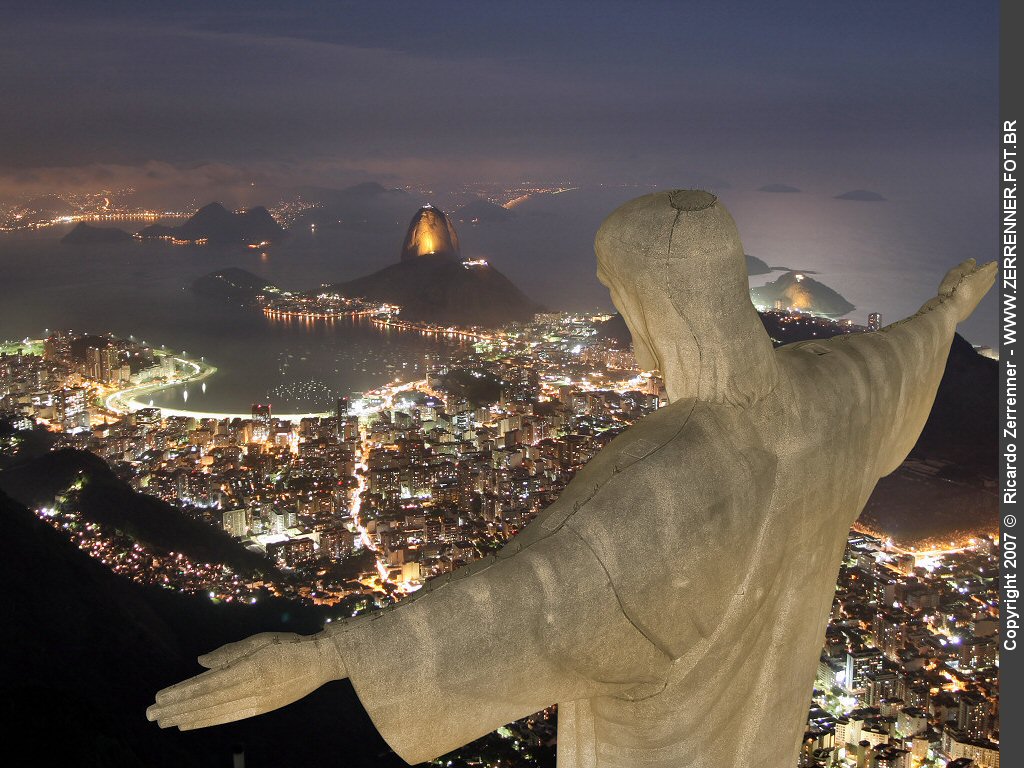 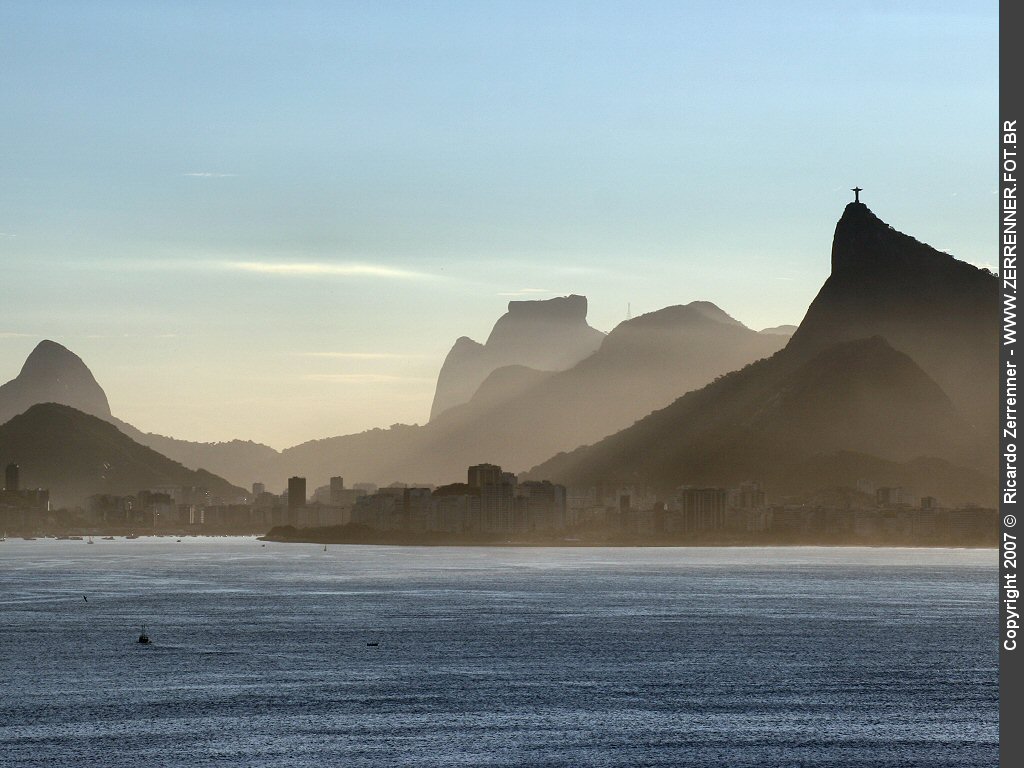 La statue du Christ Rédempteur se dresse au sommet de la montagne du Corcovado  ...
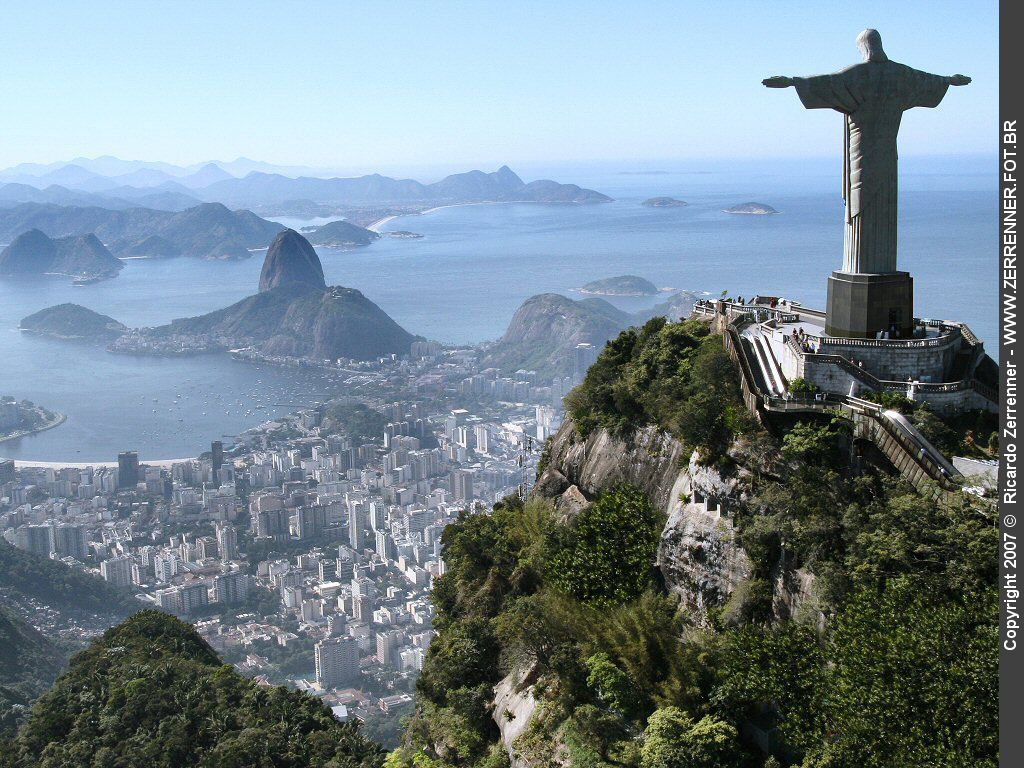 ... bénissant la ville de  Rio de Janeiro au Brésil.
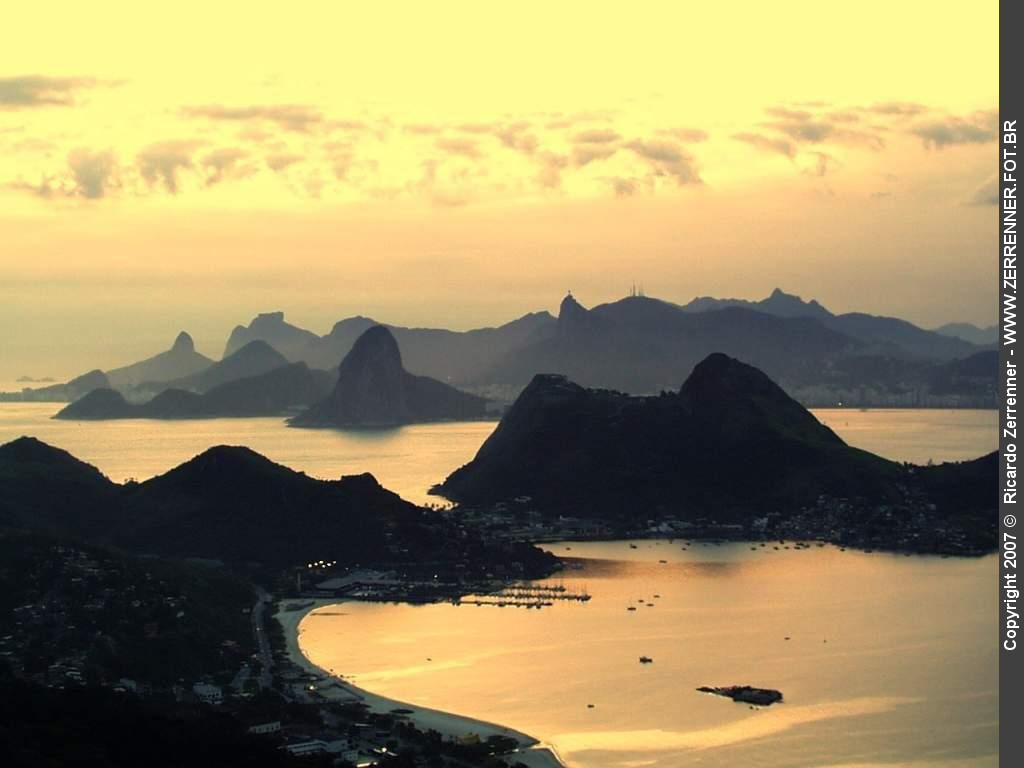 Corcovado
Sugar Loaf
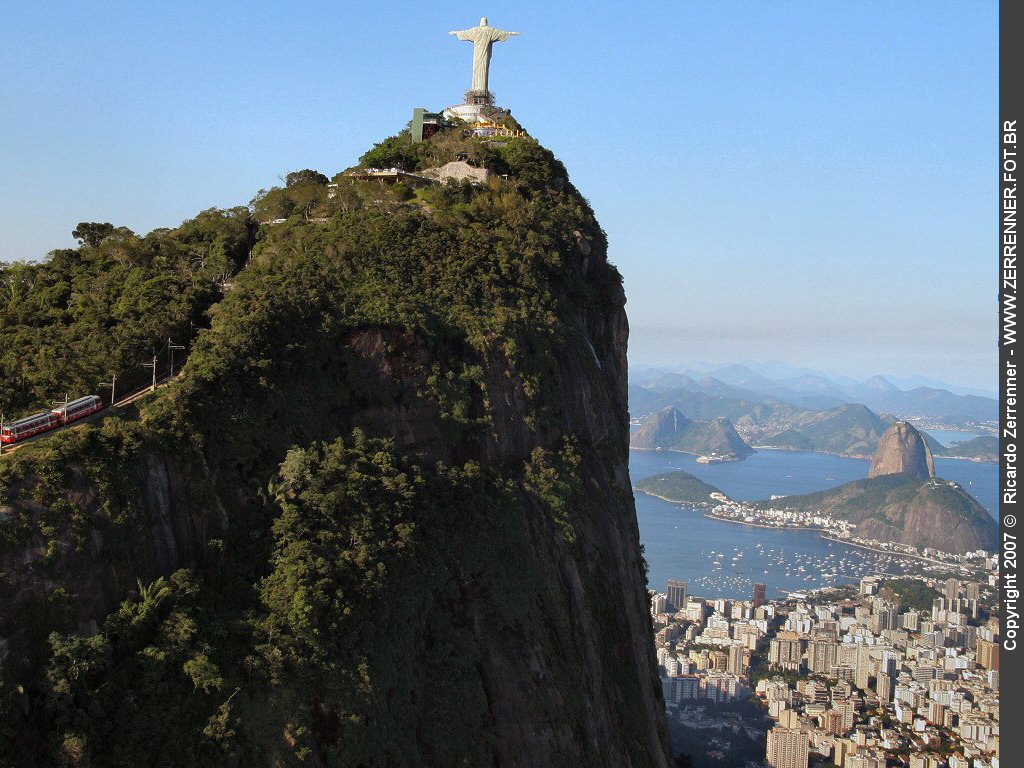 On atteint le sommet du Corcovado soit en voiture soit par le train à travers la forêt.
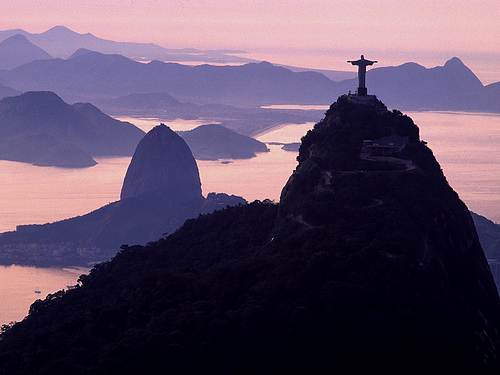 Vous pouvez apercevoir la route qui conduit au sommet du Corcovado.
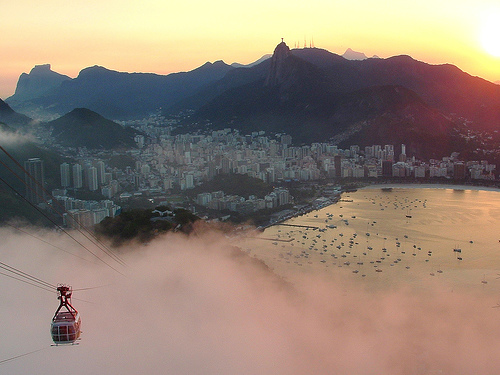 Cette photo a été prise du sommet du Pain de Sucre.
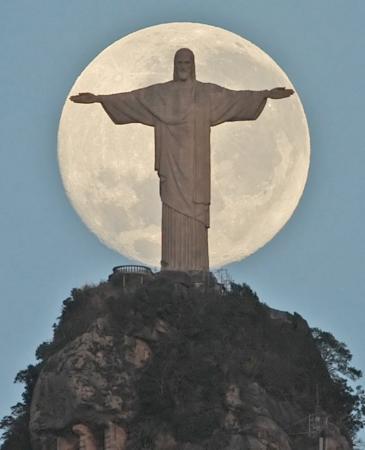 Voyez comment la Lune apparaît dans l'Hémisphère Sud.
Cette photo n'est pas un montage.
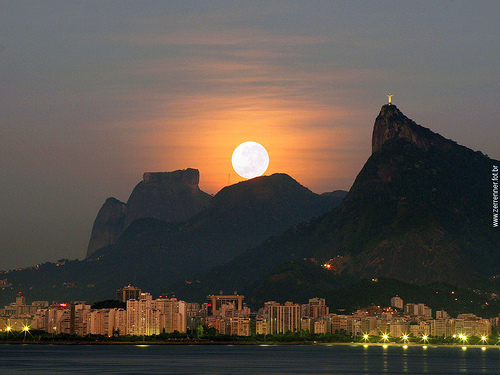 Que dire de plus ?
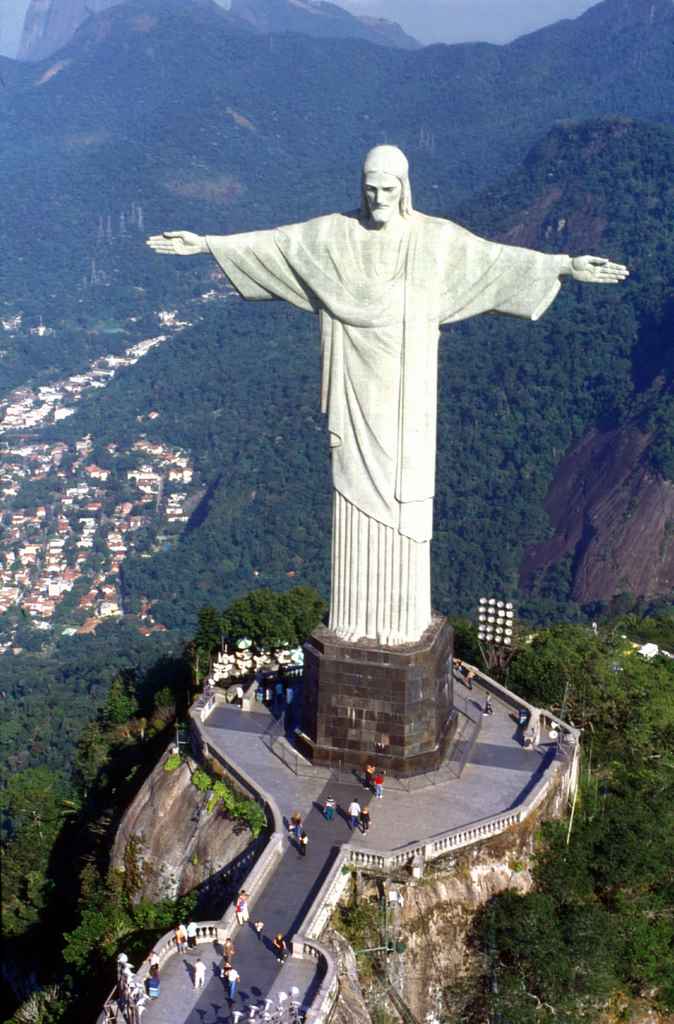 La statue du Christ 
a 38 m (125 ft) de haut 
et est située 
à la cime de la
 montagne du Corcovado
à 710 m (2330 ft)
d'altitude. 
Elle a été construite 
de 1926 à 1931 
par le sculpteur français
Paul Landowski (1875-1961)
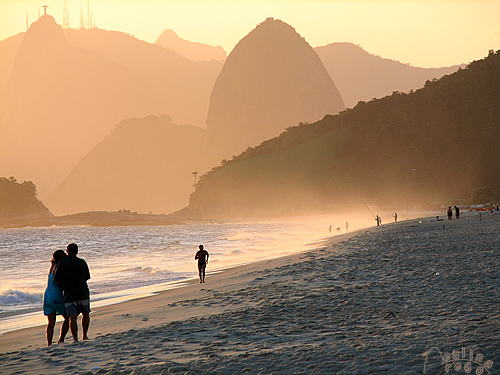 Quel Bonheur...
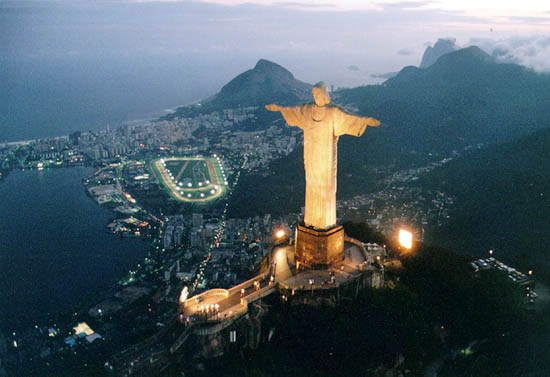 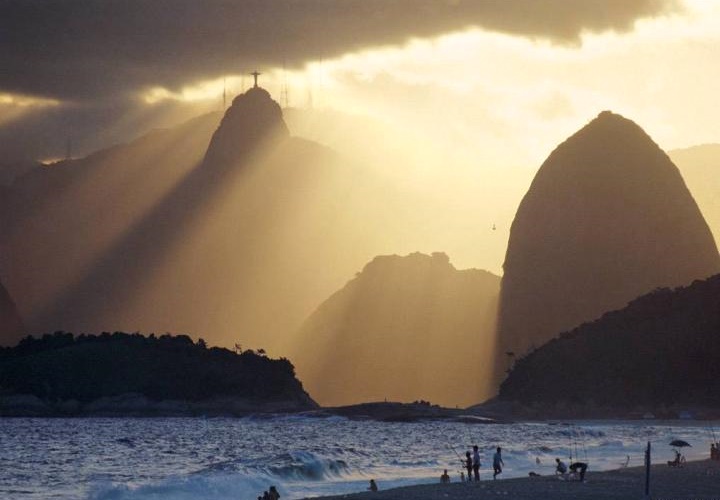 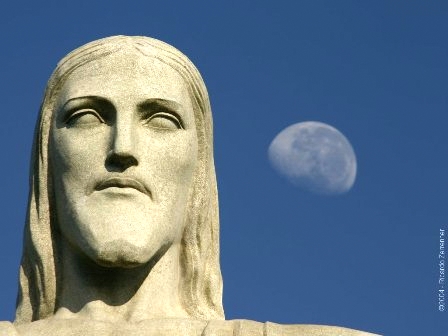 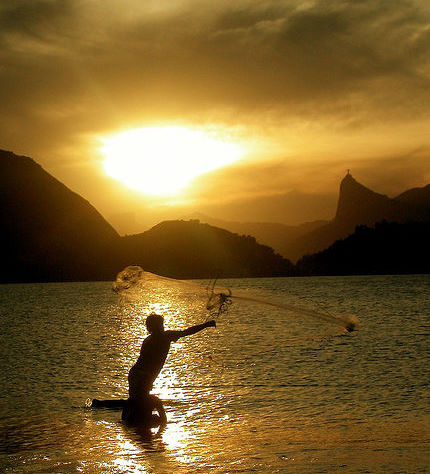 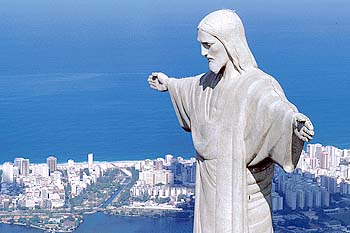 La pierre de savon (soapstone) a été utilisée pour la  couche extérieure de la statue en raison de sa grande 
résistance aux temps extrèmes.
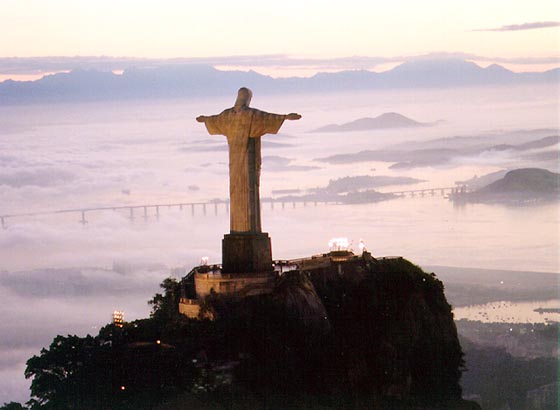 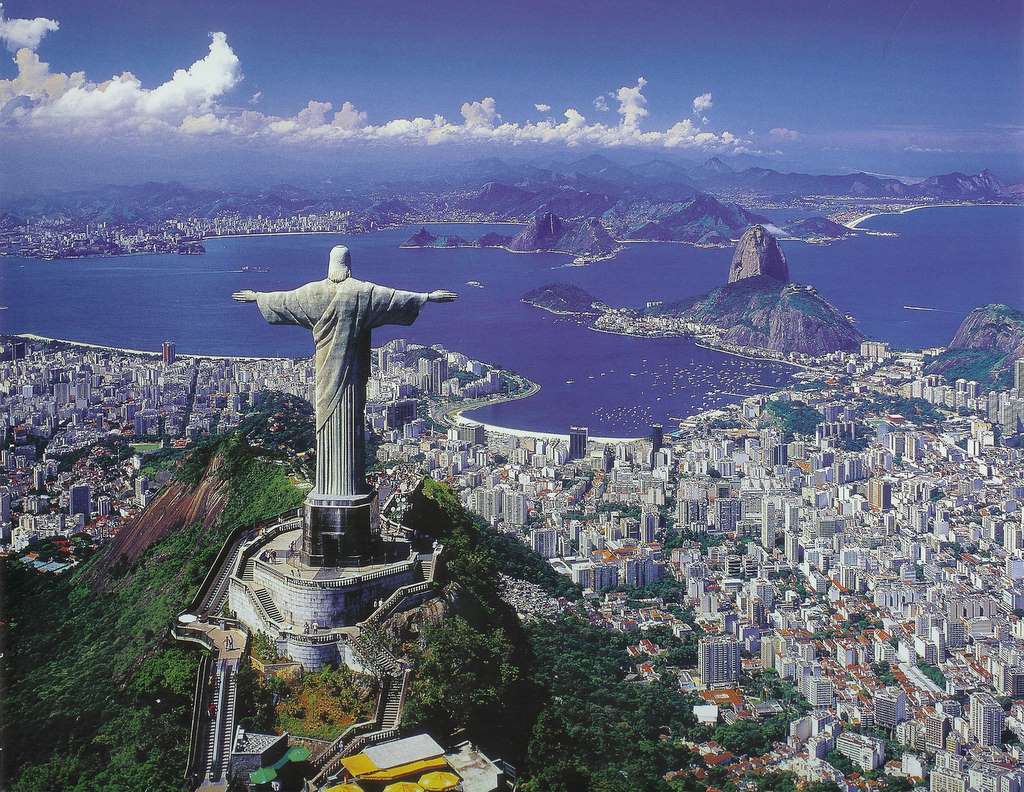 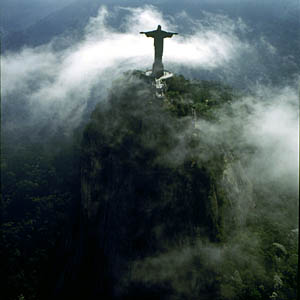 FIN